Mott DAQ Timing
R. SuleimanJanuary 29, 2013
Helicity Signals Timing
T_Settle starts 1.0 µs earlier than all other helicity signals
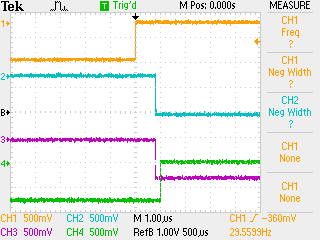 T_Settle
Pair -Sync
Pattern-Sync
Delayed Helicity
ΔT(nTSettle-Delayed Hel) = 950 ns
ΔT(nTSettle-PatSync)        = 1.1 us
ΔT(nTSettle-PairSync)       = 940 ns
Scalers / FADC_Int
nT_Settle
nT_Settle
nT_Settle
nT_Settle
70 µs
S1 LNE
TID Trigger
FADC Integration Window
S1 GATE
428 ns
180 ns
Mott Signals
Mott DetTr
L1A
L1A
FADC TRG IN
TID Trigger
TDC – COMM START
Mott DetTr
0.322 µs
TDC
Jitter 16 ns
33 ns
216 ns
Busy Delays
All the measurements were done using the configuration (or control readout list “crl”) files used during the data taking.
Busy Delays
The evaluation of the busy signal for each single piece was done starting from the configuration files used during the data taking. To evaluate each contribution all the other boards were removed from “trigger” session of the crl file. ONLY the correspondent board was read.
Delays & Signals
220ns ribbon cable + 510 JLab discrl + 10ns modules delay
Signals from Mott LVT2, Coincidence signal
Signal from PEPPo Lin Fan In/Out, cable delay only (156ns)
From PEPPo LVT